Unit 2: Productivity Software
Word Processing
Microsoft Word
What is a Word Processor?
A type of Application software that is used for producing any sort of text or printable material

word processors allow the user to perform a number of functions with text-based documents, including:
producing or creating
editing
formatting
printing
saving

Question:
What are some of the things that you can think of that a Word Processor can be used for or used to create?
Common Uses of Word Processors
school assignments, essays, reports, etc.
memos, brochures, resumes, etc.
flyers, posters or ads
tables, charts or visual diagrams
pictures or graphics
address envelopes, create labels, etc.
content to be imported into web pages

any other activity or task that requires text, graphics or printed hard copy
Examples of Word Processors
Microsoft Word (Windows PC)
Apple Pages (Mac)
Corel WordPerfect
OpenOffice Writer (online open source or free)
Microsoft Works
Microsoft WordPad
Google Docs (online open source or free)
Notepad
AbiWord (online open source or free)
etc.
Spreadsheets
Microsoft Excel
What is a Spreadsheet?
A program that allows you to input numbers in to a table and perform calculations with them
Advantages of a Spreadsheet
Reduces work or time
The calculations can be used in other pages or parts
Only have to create once…”copy and paste”
By updating one value, multiple calculations can be automatically updated
Functionality and versatility
Can be manipulated, changed or altered (as compared to a pencil and paper table)
Additional capabilities
Can create graphs, charts, tables, etc. from the inputted data
Practical Example
An employer creates a spreadsheet to track employee pay
Changing a value for the number of hours worked can automatically calculate:
Gross pay
Net pay
Deductions
Year-to-date pay
Examples of Spreadsheet Software
Microsoft Excel
Corel Quattro Pro
Mac Numbers
Open Office Calc
Parts of a Spreadsheet
The cursor on a spreadsheet is called a ‘cell selector’
The cell selector has a heavy black outline which surrounds the active cell
The cell address of the active cell will appear in the name box or address box at the far left below the toolbar
A block of adjoining cells is called a range
Explanations
Screen Shot
Cell Alignment
There are many options for alignment both within cells and across cells
To change the alignment of the contents of any cell, the cells to be changed must first be selected
After selecting the cells to change, click on the alignment option
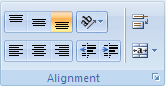 NOTE: In order to use the ‘Centre Across Selection’ option, you must first highlight the item to be centered together with all of the columns you would like to centre across. This option can only be performed on ONE row at a time.
Formulas
Formulas are used to perform calculations on entered values
Basic formulas use math operators:
Add	+
Subtract	-
Multiply	*
Divide	 /
Exponent	^
Brackets	( )
=4+4
=2^2
=4(3+3)+1
=A1/A6
An equal sign ‘=‘ must be placed at the beginning of a formula
Example Formulas:
Functions
= sum  (range to be added)
= average  (range to be averaged)
= count  (range to be counted)
= max  (range to find the maximum number)
= min  (range to find the minimum number)
Screen Shot
Headers/Footers
Insert – Header & Footer
Your name must appear in either a Header, or a Footer on ALL printed spreadsheet material
Print Preview is the only way you can view Headers & Footers, and the only way to make sure your document is ONE PAGE
Screen Shot
Cell Formatting
Right click on the mouse
Cell Format
Screen Shot
IF Statements
An IF statement is a logical Function which sets up a conditional statement to test data. The truth or falsity of the condition will determine the results of the statement.
Screen Shot
Importing a Chart into Word
Open any Excel spreadsheet file.
Highlight the chart to be imported into Word.
Copy this chart to the Clipboard. [CTRL C]
Open MS Word, place the cursor where you would like the chart to appear.
Paste!  [CTRL V]
Sorting Data
From the Home Tab
From the Data Tab
What is a Database?
Software that allows one to enter, store, retrieve, and manipulate large amounts of data.
Electronic filing system
Real World Application
For Example???  
A salesperson can keep track of client information.  All of this information can also be linked, such as: their contact info., products they are interested in purchasing, personal info., notes related to discussions with them

Can you think of any?
Flexibility of Databases
You can create a database on any topic
You can use the information to:
Create Reports
Search for specific information within the database
Prepare select information into various formats
Database Programs
Microsoft Access
Filemaker Pro
Maximizer
Can you think of any???
How are PDA’s changing the way database programs are used?